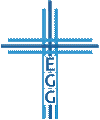 Die reichhaltigen Vorrechte der Erretteten
1. Petrus 2,4-10
Direkter Draht zu Christus (Vers 4)
Dienst in Gottes Reich mit Christus (Vers 5a)
Ausersehen zu wohlgefälligen Opfern durch Christus (Vers 5b)
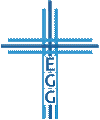 1. Direkter Draht zu Christus
Er hat Leben in sich und spendet Leben (vgl.			    Johannes 6,51-53; 10,10; 1. Korinther 15,45;			     Kolosser 2,13; 1. Johannes 4,9; 5,11-13)
Zugang zum Thron der Gnade (Hebräer 4,16)
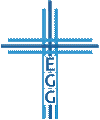 Die reichhaltigen Vorrechte der Erretteten
2. Dienst in Gottes Reich mit Christus
 Gott baut und je mehr der lebendige Christus in			  unser aller Leben sichtbar wird, desto krasser wird			    der Bau!
Christen spiegeln Christus wider (Kolosser 3,3-4; 2. Korinther 3,18; Galater 2,20)
Das geistliche Haus (Epheser 2,20-22; Hebräer 3,6)
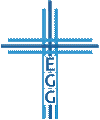 Die reichhaltigen Vorrechte der Erretteten
2. Dienst in Gottes Reich mit Christus
Priesterschaft ist ein Privileg der souveränen Erwählung			    aus Gnade (2. Mose 28,1; 1. Korinther 1,26-29)
Priester sind von Sünde gereinigt (3. Mose 8,6-36; 1. Petrus 1,19)
Priester sind zum Dienst gekleidet (z.B. 2. Mose 28,42; 1. Korinther 1,30; 1. Petrus 5,5)
Priester sind zum Dienst gesalbt (z.B. 2. Mose 40,13-15; 1. Johannes 2,20.27)
Priester sind zum Dienst zugerüstet (3. Mose 8,33-9,23; Galater 1,15-17)
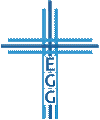 Die reichhaltigen Vorrechte der Erretteten
2. Dienst in Gottes Reich mit Christus
Priester sind zum Gehorsam bestimmt (3. Mose 10,1ff;			      1. Petrus 1,14-15)
Priester sollen das Wort Gottes ehren (Maleachi 2,7; 2. Timotheus 3,16-17)
Priester sollen mit Gott wandeln (Maleachi 2,6; Galater 5,16)
Priester sollen einen geistlichen Einfluss auf Sünder ausüben (Maleachi 2,6; Galater 6,1)
Priester sind Botschafter Gottes (Maleachi 2,7; 2. Korinther 5,20; Matthäus 28,19-20)
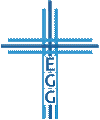 Die reichhaltigen Vorrechte der Erretteten
3. Ausersehen zu wohlgefälligen Opfern durch Christus
Die eigene Körperkraft Gott darbringen (Römer 12,1-2)
Gott loben (Hebräer 13,15)
Gutes tun (Hebräer 13,16)
Mit anderen teilen (Hebräer 13,16)
Menschen zu Christus führen (Römer 15,16)
Die eigenen Wünsche zugunsten anderer aufopfern (Epheser 5,2)
Gebet (Offenbarung 8,3)
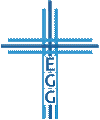 Die reichhaltigen Vorrechte der Erretteten
Die reichhaltigen Vorrechte der Erretteten
1. Petrus 2,4-10
Direkter Draht zu Christus (Vers 4)
Dienst in Gottes Reich mit Christus (Vers 5a)
Ausersehen zu wohlgefälligen Opfern durch Christus (Vers 5b)
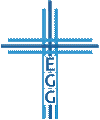 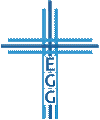